Scheduling
Terminology and Concepts
Objective
Outline the training strategy for Scheduling in MyEdBC
Introduce the Build view and the layout
Provide an overview of new terminology and concepts in MyEdBC
Provide a bridge to existing functionality users are familiar with in BCeSIS
Walk through scheduling a school from start to finish
Training Strategy for Scheduling
Training will be delivered in 10 Modules.
Each Module will be comprised of 3 components:
Self-Directed Learning - Required viewing of recordings on each topic within the module;
Online LE – Covering the topic with the opportunity for participants to follow along and familiarize themselves with functionality in their own environments (SDTest or Production);
Dedicated Support Sessions – Focused on the module topic covered in the LE where Districts require more assistance (submitted via Pando tickets).
Each module will be delivered to coincide with business cycle events.
Build view
The Build view – What is it?
The view to manage and define parameters of the coming year’s schedule for Students, Staff, Courses and Rooms.
The Build view contains the components of Students’ Course Requests, Staff Maintenance, Course Maintenance and Rooms – that are currently handled within the core of BCeSIS
The location of this functionality - all contained in the Build view - is a new concept for Schools
It is also the area in which a school goes through the build process of creating their Master Timetable
Similar to the MTB module within BCeSIS
Scenario
Scenarios are different versions of a school’s Master Timetable.
The BCeSIS equivalent is Versions within MTB
Multiple scenarios can be created by one or more individuals and more than one person can work on a given scenario as you progress through the build process. 
BCeSIS > only one person working in MTB at a time
Scenario Preferences – What you want the system to consider when building the schedule within this scenario.
Set up the Structure of this scenario including Terms, Days, Periods and Rotations.  
BCeSIS comparison:
The # of Semesters, Terms, Days, Periods & Tumble patterns;
School Schedule - When Semesters and Terms start and end;
Tumble patterns - how will the periods rotate.
Terminology
Flat Schedules – Most high schools build a Flat schedule as represented on a scheduling board;

Rotated Schedule – After a schedule is built, it is often Rotated so the order in which periods are offered differs by date (some middle schools build a Rotated schedule on their board);
In BCeSIS this is handled using Tumble Patterns assigned to dates in the Attendance Module.
Terminology
Patterns - patterns represent all of the different ways course sections can meet;
In BCeSIS this is similar to Course Lengths and Formats, e.g. sections may meet everyday or every-other-day.
Pattern Sets – grouping of patterns that can be applied to courses.
In BCeSIS this is similar to identifying ‘Unavailable Periods’, when a Version was created in MTB
Terminology
Base Terms – How many times can a course start in a school year.  Full Year courses = 1; Semester courses = 2; Quarter courses = 4.
In BCeSIS this is similar to Course Lengths and Formats.  
Cover Terms –  How many Base Terms, will sections of this course cover.  For example:
Full Year courses = 1; Semester courses = 1; Quarter courses = 1
Base & Cover terms can be thought of as a fraction (Cover over Base) 
They are how the Build engine determines the Schedule Term:
Cover =1/Base=1 therefore the Schedule Term is Full Year;
Cover=1/Base=2 therefore the Schedule Term is Semester;
Cover=1/Base=4 therefore the Schedule Term is Quarters.
Concepts
Scheduling attributes – setting of staff, courses, students and rooms that are used by the Build and Load engines
House, Team, Platoon and Section type – all different ways of grouping students together.
In BCeSIS this is similar to Exploding courses, where schools want to keep cohort groups of students together, as they take multiple courses
Concepts
Rules are used to alert the system to any constraints it must follow when building your master schedule.  
	E.g. A school may want to ensure Full Year courses are ‘backed’ 	appropriately so that Section 01 of Math 10 is on Day 1 Period 1 	and Section 01 of PE 10 is on Day 2 Period 1.
	Another rule may be created for elective wheels, where 	students must stay together as a cohort group while they complete 	4 courses.
In BCeSIS Constraints were manually scheduled to ensure the timetable was built as desired.
Concepts
Build is the process of placing course sections in a Term, Period & Day and a Room.
In BCeSIS this is similar: Schedule Remaining Sections.
Load is the process of placing students into course sections. 
In BCeSIS this is the same process as Mass Simulate.
A difference with MyEd is that students are Loaded into each Scenario.  This provides a greater degree of flexibility in that, there are less iterations of having to re-load students after minor tweaks to the timetable.
Questions and Answers
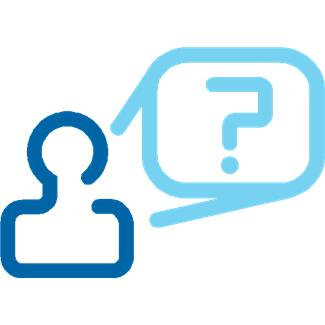